Русский язык
2 класс
Русский язык
Тема урока: 
«Я и моя семья»
Запишите в тетрадь!
So'zlarni daftarga yozing!
Слова́ уро́ка
ма́ма
па́па

ба́бушка
де́душка

брат
сестра́
Запишите в тетрадь!
So'zlarni daftarga yozing!
ба́бушка и де́душка
па́па и ма́ма
брат и сестра́
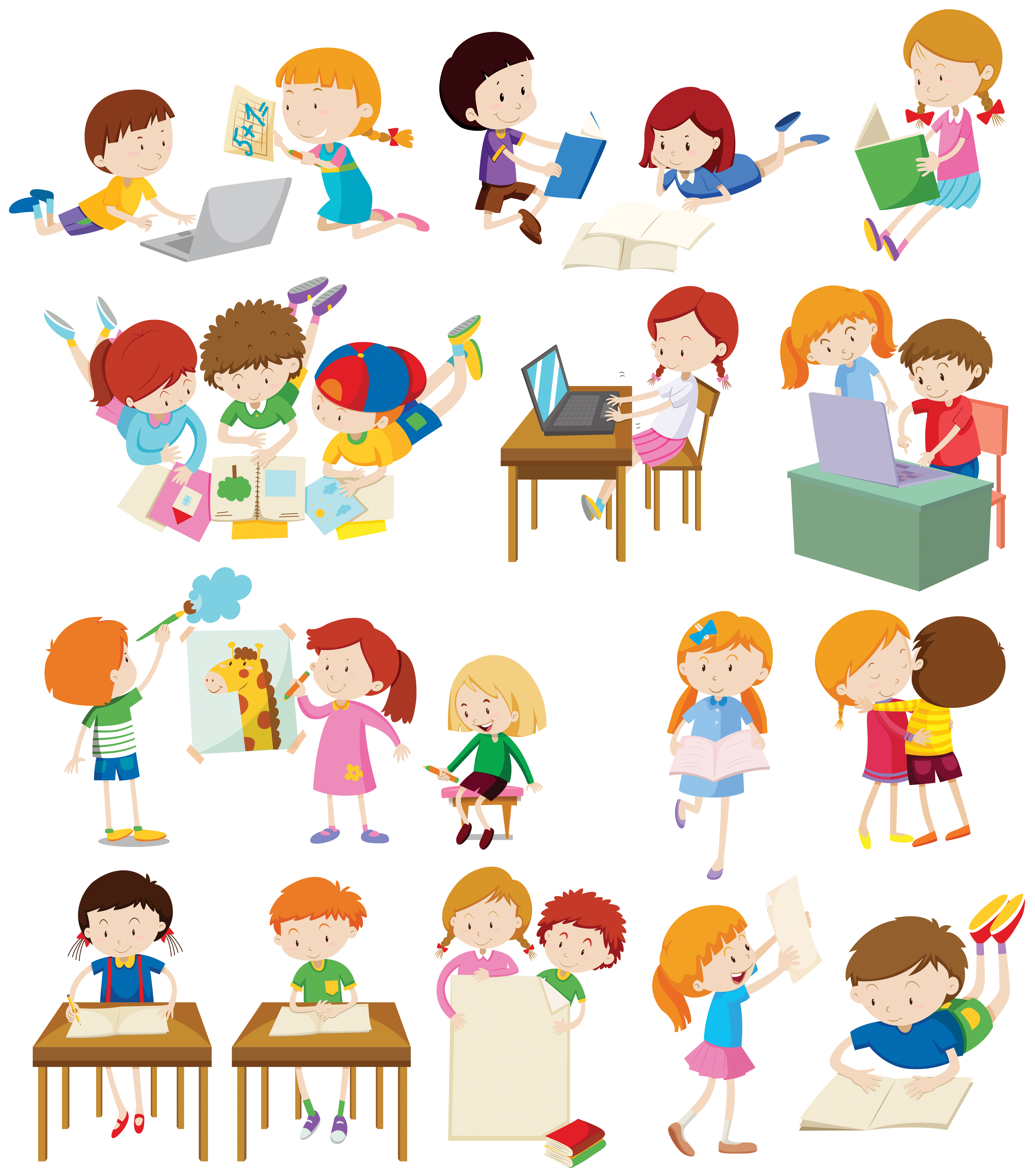 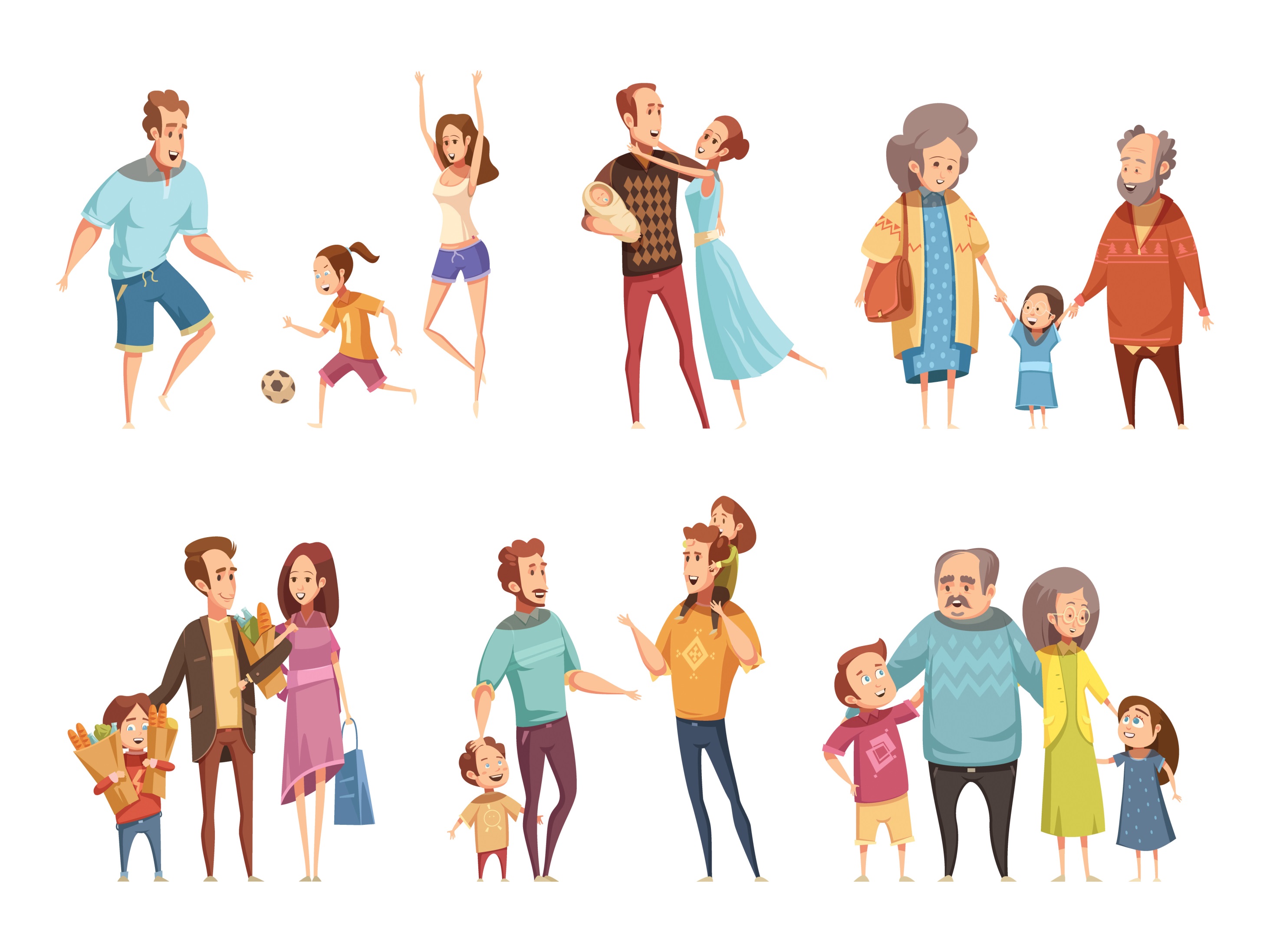 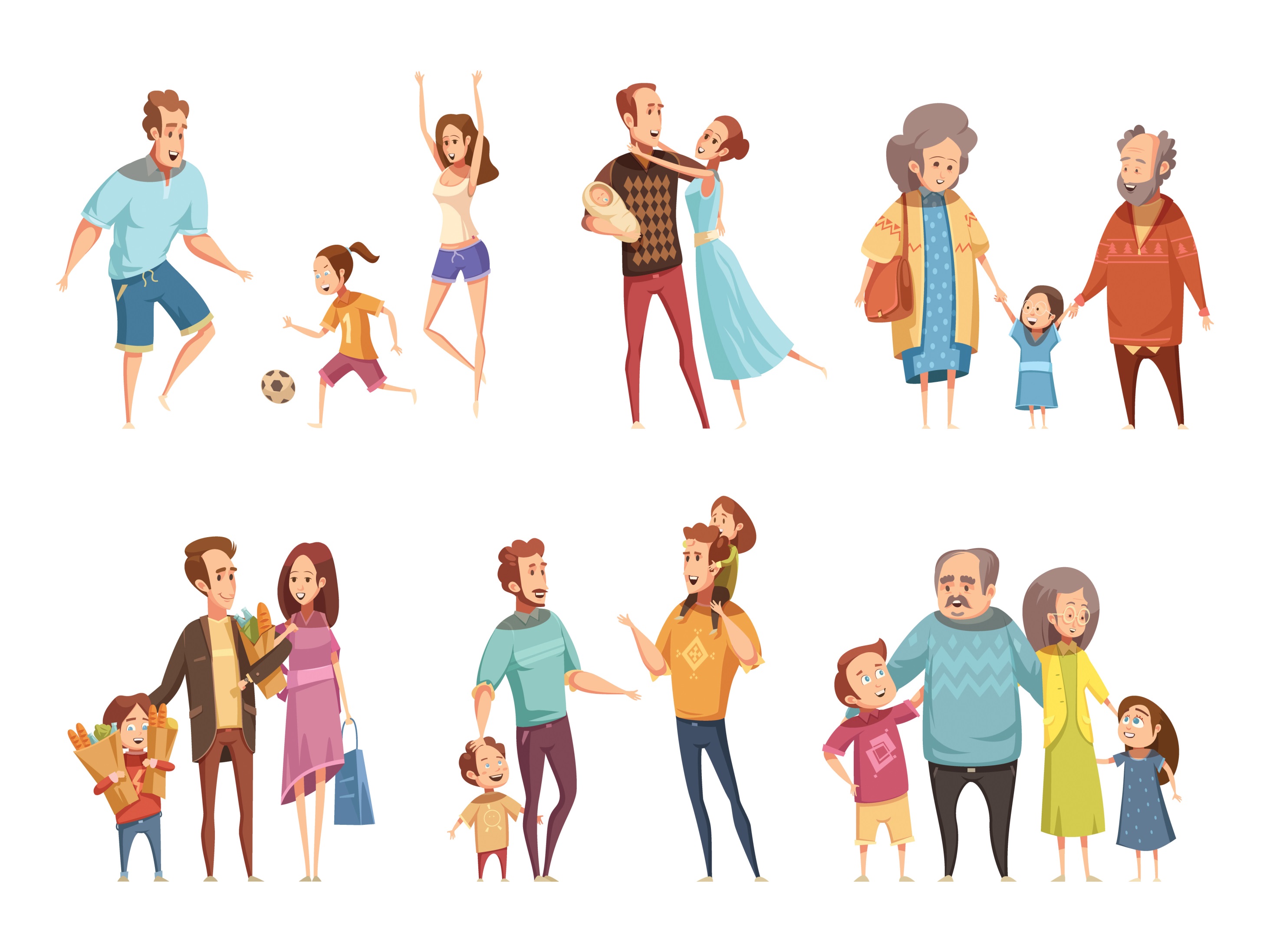 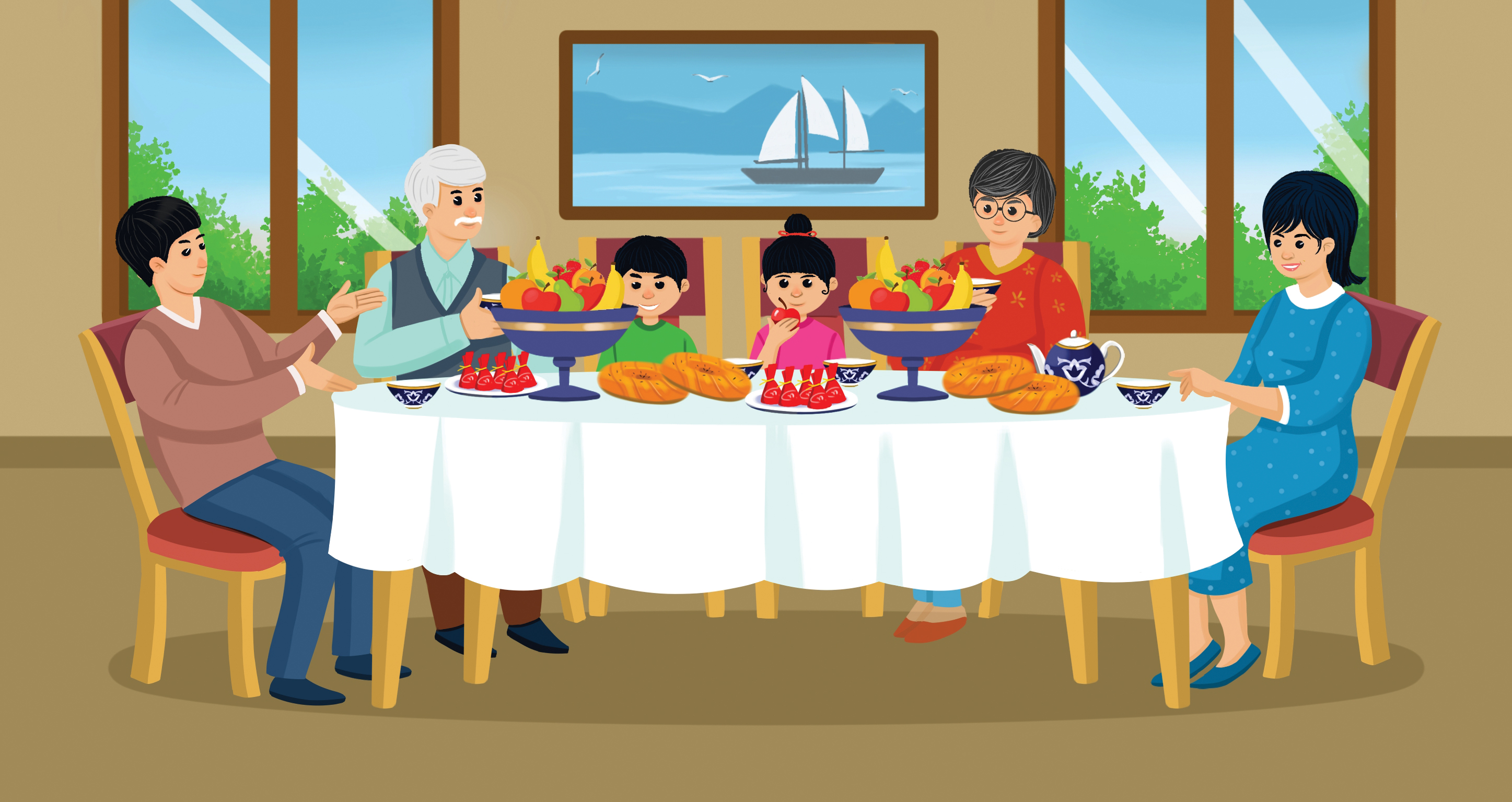 сестра́ Озода
де́душка
ба́бушка
Зумра́д
па́па
ма́ма
Чита́ем вме́сте
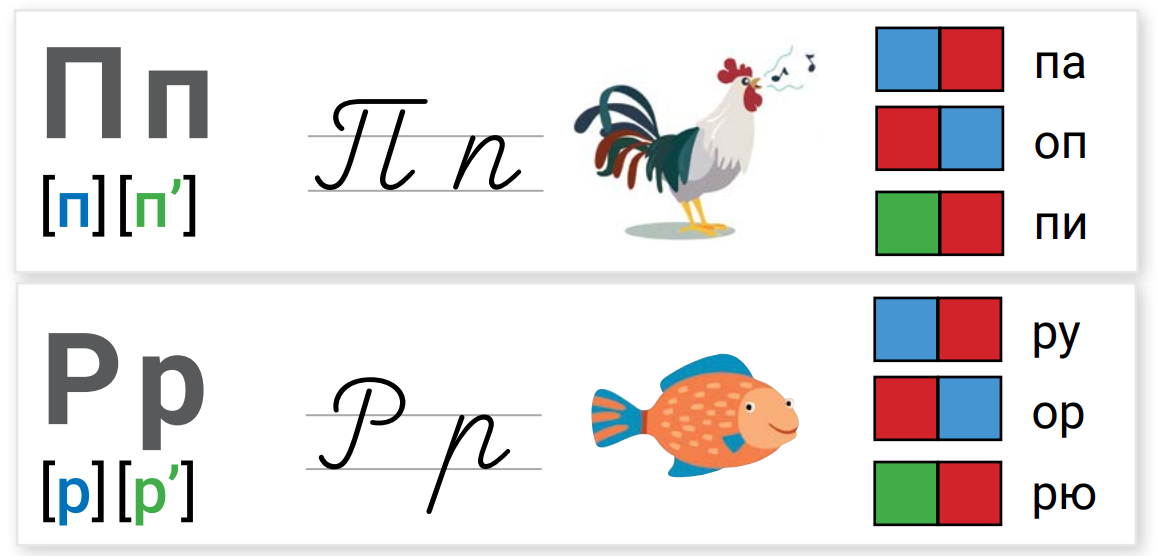 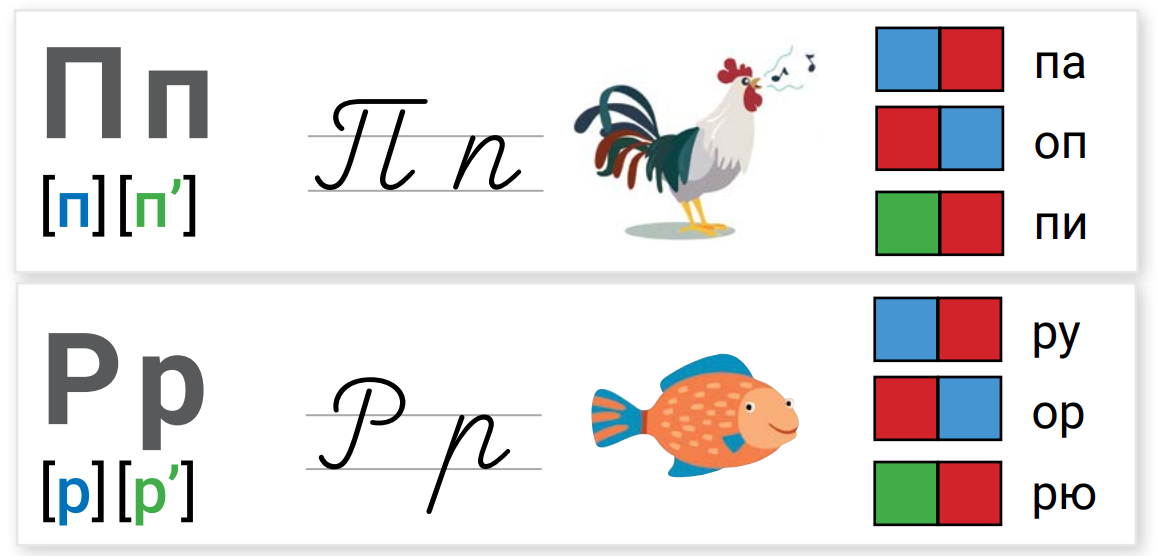 Запишите в тетрадь!
So'zlarni daftarga yozing!
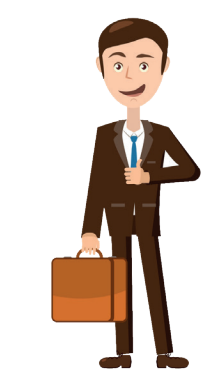 архите́ктор
врач
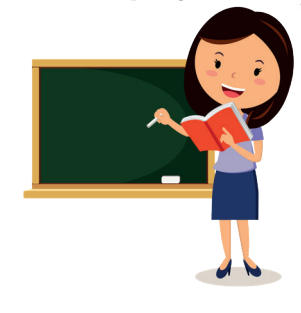 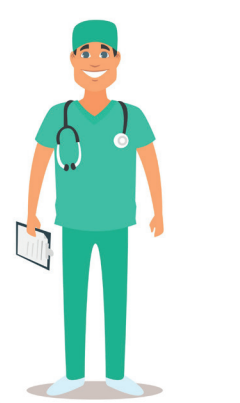 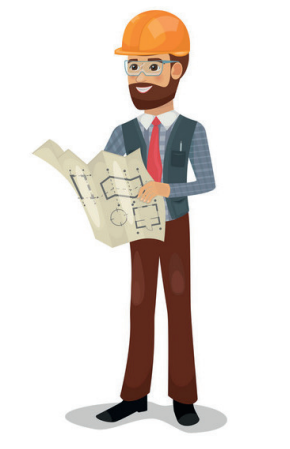 бизнесме́н
учи́тельница
Дома́шнее зада́ние
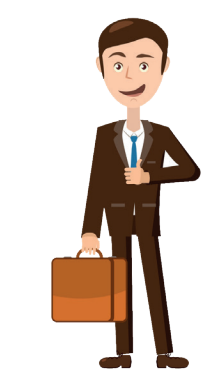 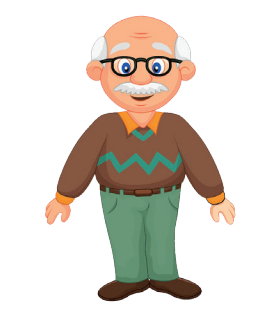 Соедини́ сло́во с карти́нкой
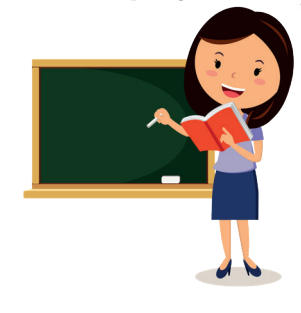 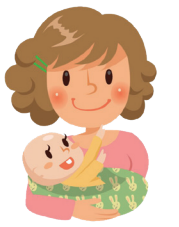 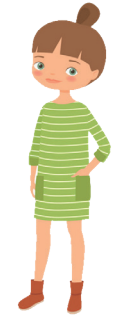 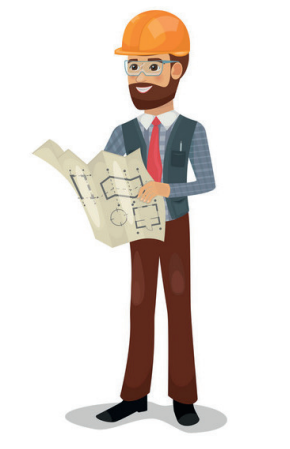 ба́бушка
ма́ма
де́душка
па́па
брат
сестра́





врач
учи́тельница
архите́ктор
бизнесме́н
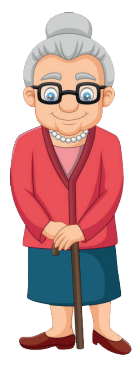 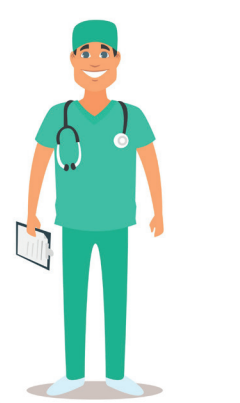 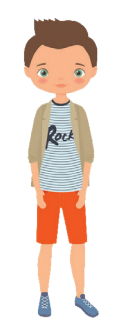 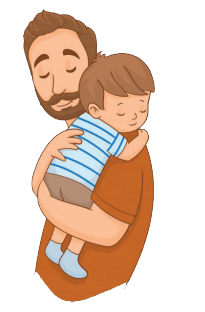 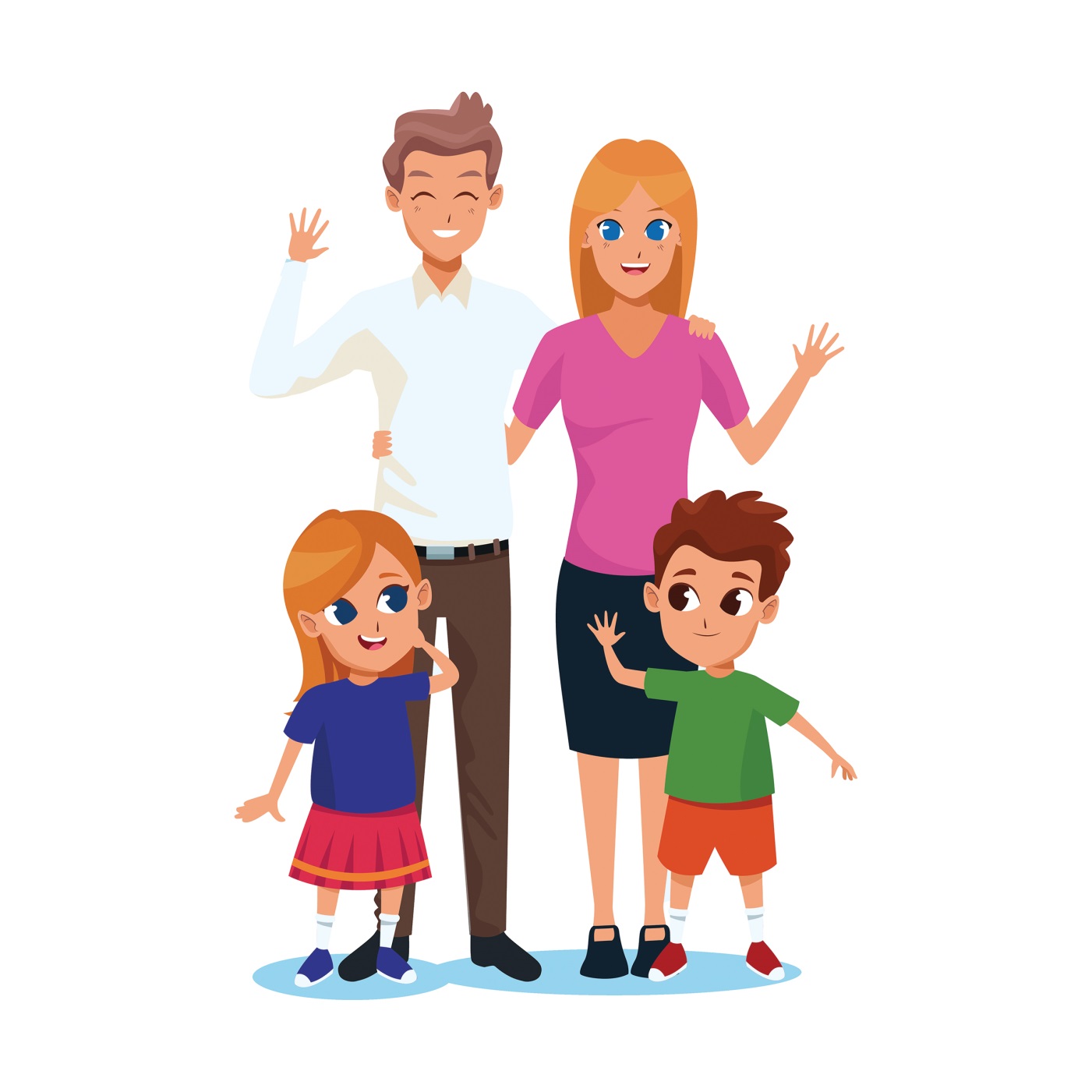 Спасибо!
До встречи на следующем уроке!